What are you Navigating Towards?
Program Outcomes
Partnership between Academic Affairs,
Office of Institutional Effectiveness, and   
Online Studies
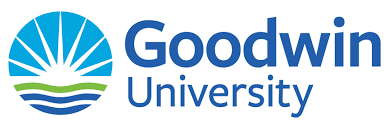 ALLPPT.com _ Free PowerPoint Templates, Diagrams and Charts
Outcomes for this Workshop Series
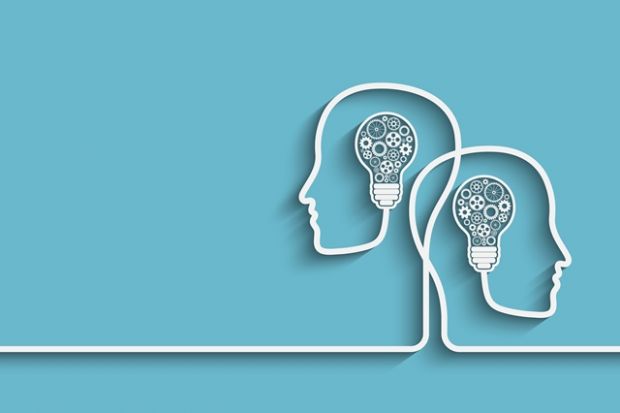 Participants will: 
Identify what constitutes a measurable outcome.
Write or revise student learning outcomes,  so that they are measurable.
Identify a key assignment in their course for assessment.
Create their own rubric to measure learning outcomes.
Gather assessment data. 
Explain whether the assessment data is       relevant.
Create a plan to improve assessment results through easy and measurable steps.
What is academic assessment? Assessment is the process of collecting information about a program or course’s performance. Data is used to make decisions to improve the program.
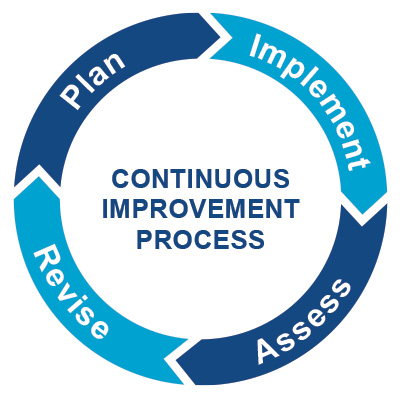 Plan: Create a plan for collecting information about how students are learning (e.g.,  identify a key assignment).
Implement: Collect information about  student performance on achieving an outcome using a key assignment.
Assess: Reflect on the collected assessment data. Where are students performing well and not so well? 
Revise (“Closing the loop”): Make changes to your program to improve student learning.
Assessment is like a Doctor’s Check Up.
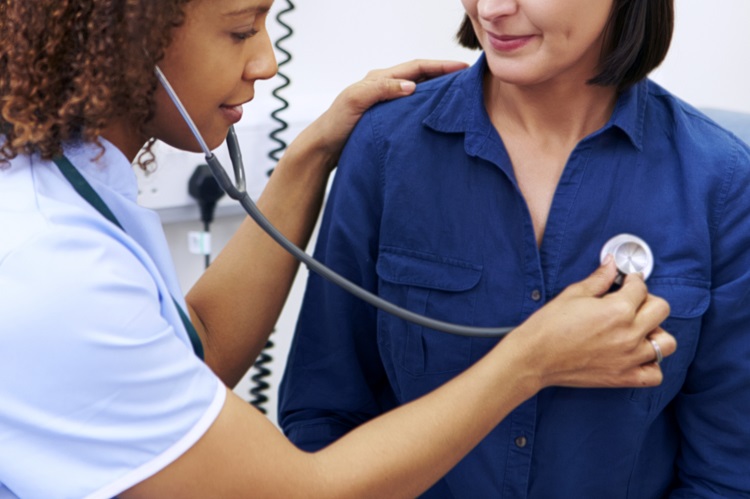 [Speaker Notes: Side notes: 
Goals: Larger aim of the course or program (e.g, critical thinking or other). 
Objectives: Objectives state what the instructor will provide and what will be done to achieve the broader goals. 
Outcomes: describe what students will specifically do in the course. Outcomes are the most important feature because they are used to guide assessment.]
Everything is Connected
[Speaker Notes: * Amy]
What will students learn at Goodwin University?
At Goodwin University, we believe that every student who graduates should possess certain abilities regardless of their academic program. 
We call these core abilities Institutional Outcomes:

Communication: Students will be able to effectively express and exchange ideas through various modes of communication including written, oral, and digital.

Information Literacy: Students will be able to identify relevant information, evaluate alternatives, synthesize findings, and apply solutions.

Career Readiness: Students will be able to apply their knowledge, skills, and abilities in their chosen field of study.
[Speaker Notes: * Amy]
Assessment Process at Goodwin University
One of the most powerful tools that we use in terms of holding ourselves accountable with student learning outcomes and  assessment is the curriculum map. Program Directors create these  maps. 
Here is an example of what a simplified map looks like:
[Speaker Notes: **Courses could fall under two buckets: 
Core course that falls under an academic program. 
May not have a map if elective]
Assessment Process at Goodwin University as of 2020
The Office of Institutional Effectiveness enforces and consults on assessment. 
The members on University Committee on Assessment (UCA) provide advice  on updating the process of assessment on campus.
Instructors
Program Directors
Instructors should identify   assessment opportunities   in their course and discuss with their supervisor. 
Instructors are encouraged to collect assessment data within their course.
Instructors are encouraged to discuss and evaluate       potential changes with      their supervisor within their course.
In October, program directors submit a plan to assess 2-3   outcomes.
Data is collected about         student achievement of the   outcomes. 
Program directors reflect on   the results of their assessment in a report due to the Office  of Institutional Effectiveness in August.
[Speaker Notes: *Amy
- Every course/ department does revisions differently. Every course does differently things. Don’t want to stifle anybody, just don’t want to step on anyone’s foot. 
Work smarter, not harder to save some work. 
Add bullet—instructors should identify assessment opportunities in their course and discuss with their supervisor.]
What is your Program?
Is much like asking….
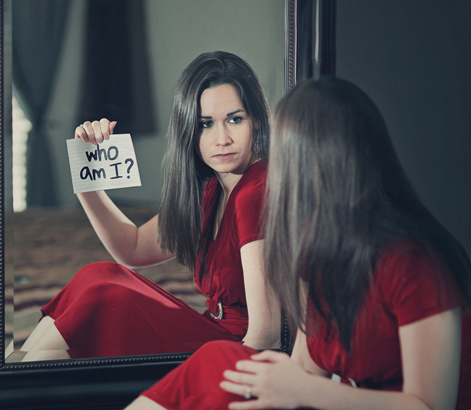 How do you know?
Student Learning Outcomes:
Usually, we have student learning outcomes in our courses because they are required and because we are asked to write them. 
Sometimes, they aren’t given a second thought. 
However, student learning outcomes define your course. 
You can use student learning outcomes as a tool to determine whether or not students are learning in your classroom.
Activity: What is a effective versus an ineffective outcome?
Let’s do a Pre-Test!

Live Poll! 

Let’s see if we can identify the difference between measurable and non-measurable outcomes.
Effective vs. Ineffectual Program Outcomes
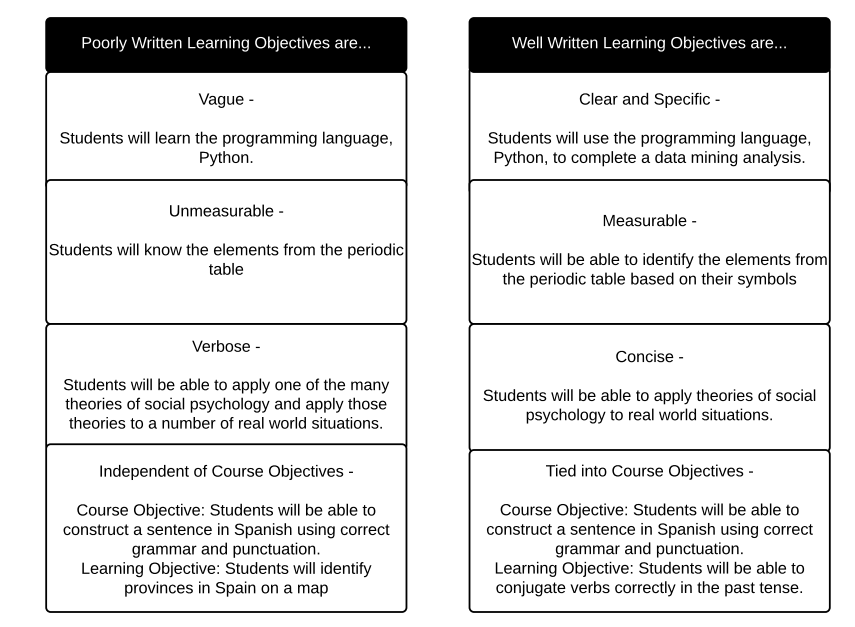 Credit: Illinois Center for  Innovation in Teaching & Learning
Examples of Measurable vs. Ineffectual Program Outcomes
[Speaker Notes: https://tips.uark.edu/learning-objectives-before-and-after-examples/

https://tips.uark.edu/learning-objectives-before-and-after-examples/]
How to Write Quality Learning Outcomes
[Speaker Notes: *Amy]
How to Pick Your Action Verbs
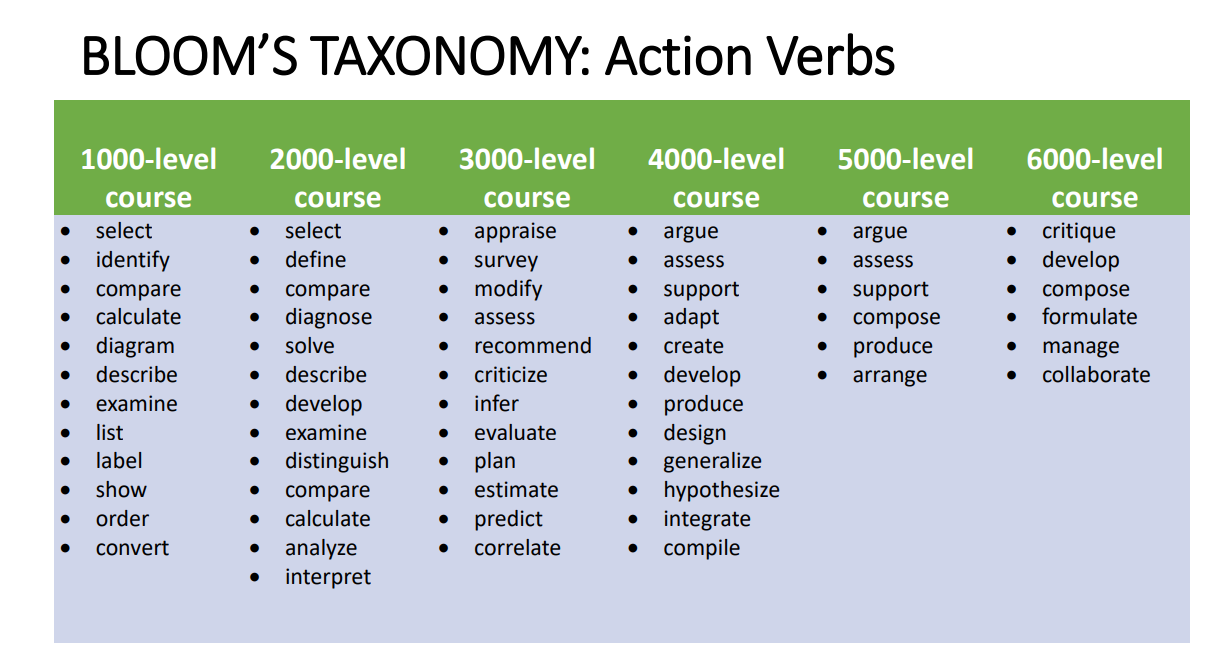 University of New Mexico also has a great handout.
[Speaker Notes: *Amy
Pros: Widely accepted in Higher Ed . Other resource: http://ccoe.rbhs.rutgers.edu/forms/pdf/EffectiveUseofLearningObjectives.pdf
Con: written in 1956. https://www.arjonline.org/papers/arjel/v2-i1/14.pdf; https://www.teachthought.com/critical-thinking/5-alternatives-to-blooms-taxonomy/]
Writing Outcomes for Online Courses
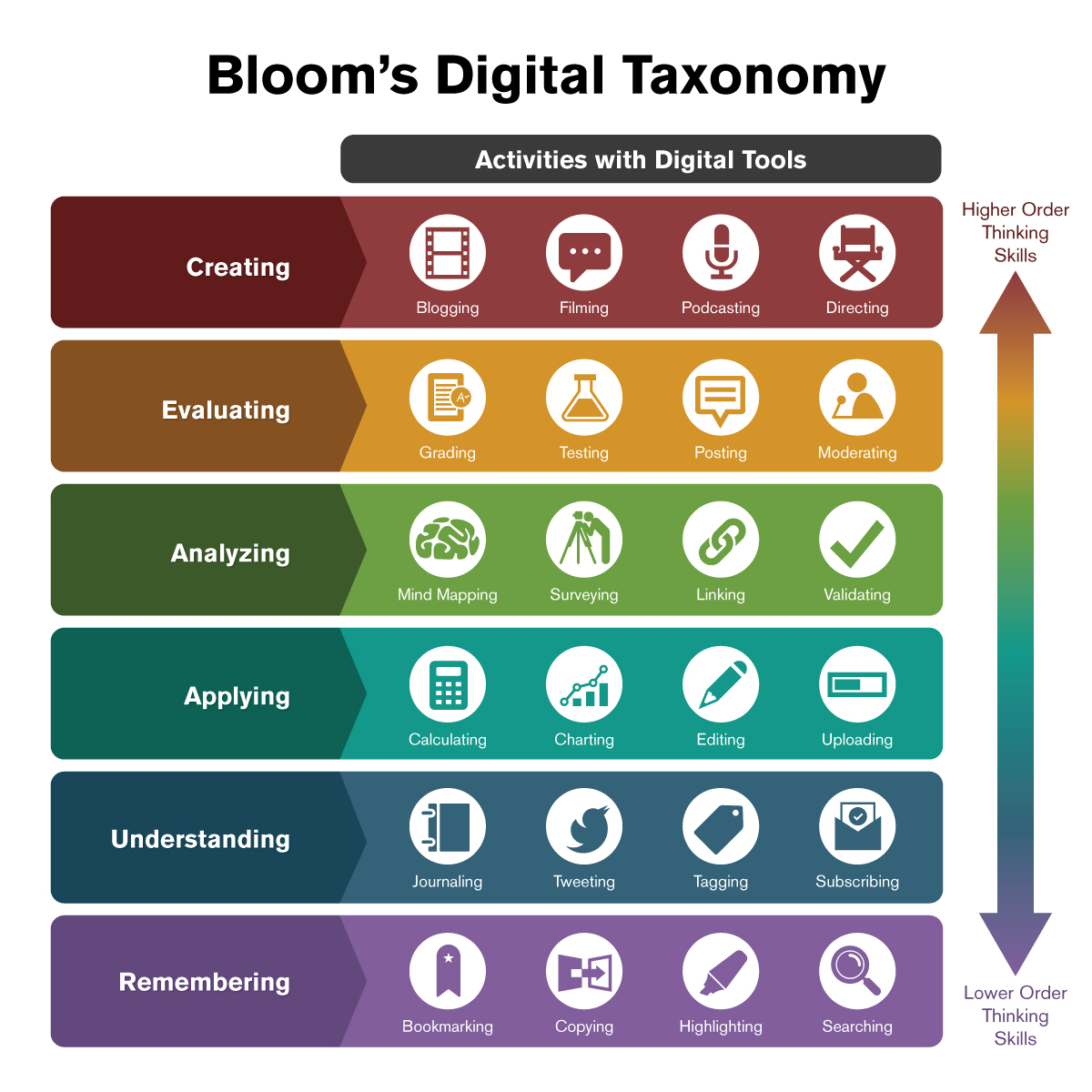 Arizona State University Bloom’s Digital Taxonomy has a great  resource for online courses and programs!
How to Update Outcomes at Goodwin University
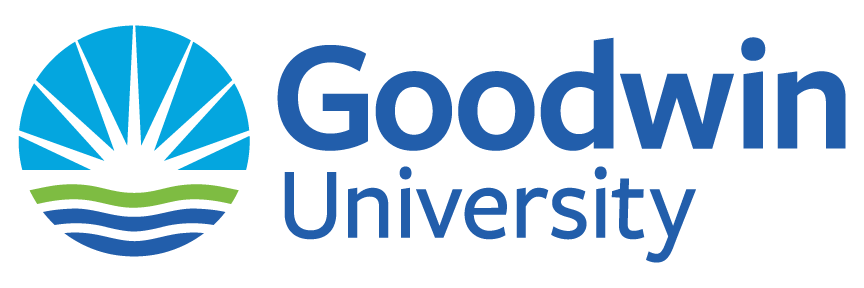 [Speaker Notes: AMY 
Group of people modify and approve
Go to Academic Affairs in consent agenda for review and essentially approval
SLO’s go into an updated master Syllabus and program outcomes go into Catalog, program’s website or wherever else appropriate. 
Update all syllabi if PLO’s are included. 
Course or Program Outcomes]
Example: OL 525 Special Topics in Leadership
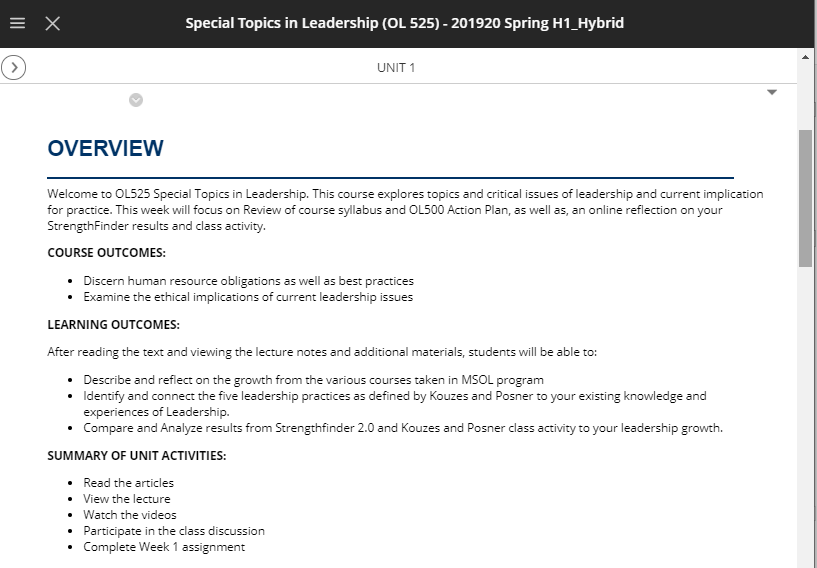 [Speaker Notes: Lisa 
https://goodwin.blackboard.com/ultra/courses/_12839_1/cl/outline]
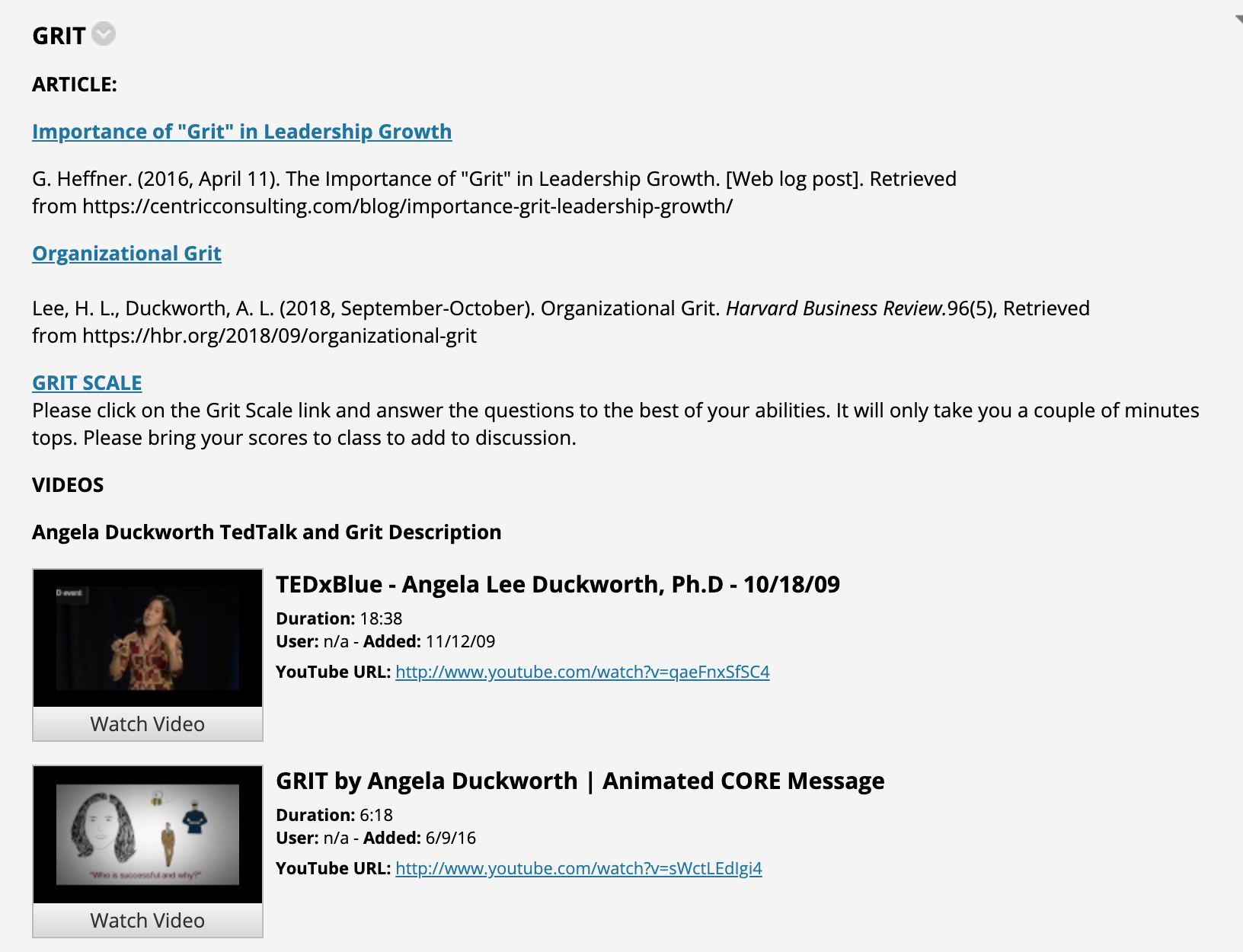 Example Weekly Assessment
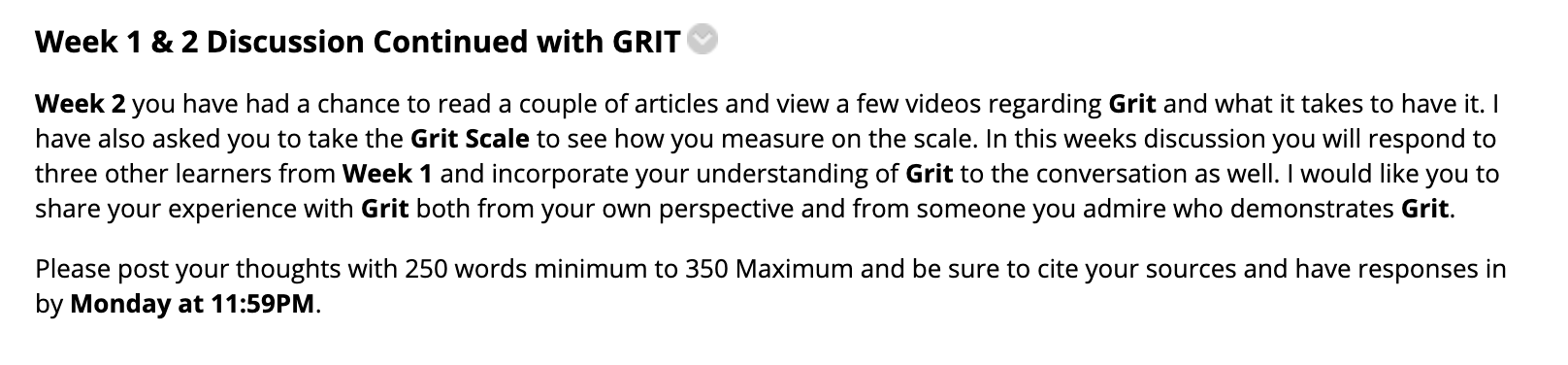 Student Learning Outcome Activity
Homework: Student Learning Outcomes Activity:
First, look at your existing student learning outcomes. Are they measurable? 
Do the student learning outcomes tie into your course learning outcomes?
Are your any of your student learning outcomes tied with the Institutional       Learning Outcomes (Communication, Information Literacy, & Lifelong Learning)? 
Now, let’s look at one of your key assignments.
Does the key assignment have anything to do with the student learning outcomes?
How many program outcomes are not assessed in the key assignments?
[Speaker Notes: *Lisa 
Within Blackboard, Syllabus has course outcomes and that within the week, there are weekly outcomes. 
Sometimes weekly outcome and course outcome is the same. 
Explain: This is how it’s supposed to be. You’re supposed to have at the ILO Program Learning Outcome Course Outcome Weekly Outcome (5-6 outcomes, customized to the week)
Look at course outcomes and align with the weekly outcome 
Pick a student learning outcome to align it to. 
ILO’s in courses—maybe in the future]
Homework
Revisit a weekly student learning outcome in your Blackboard Shell. 
Review the student learning outcome and rewrite it. 
Make sure that  the outcome aligns with the course outcomes. 
Make sure that it has some connection with the program learning outcomes and institutional learning outcomes.  
What’s coming up: You will submit your revised student learning outcome before the next workshop so that we can provide feedback.
Submit your student learning outcome to the nzagula@goodwin.edu. The subject should be Homework: Assessment Spectacular. 
Next workshop: We will create a rubric to measure the assessment we are creating.
We’ve got your back!
Natalia Zagula
Learning Assessment CoordinatorInstitutional Effectiveness860-727-6795NZagula@goodwin.edu
Questions about 
Assessment Methods and Process?
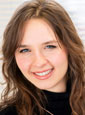 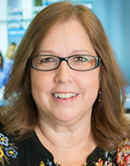 Lisa Manley
Director of Online Studies & CTE
860-913-2078LManley@goodwin.edu
Questions about Assessment using Blackboard and Taskstream?
William Kenyon
Instructional Tech and Data Support Developer
860-913-2225
WKenyon@goodwin.edu
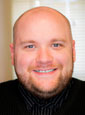 Questions about a Faculty’s Perspective on Assessment?
Amy Beauchemin
Chair of Academic Affairs
Associate ProfessorSchool of Applied Liberal Arts & Social Sciences860-913-2127ABeauchemin@goodwin.edu
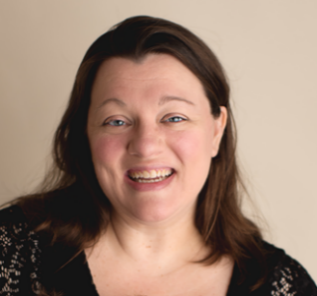